Figure 1. Workflows of the application. (A) Platform workflow for PDE4D: the user has searched for the gene name ...
Nucleic Acids Res, Volume 45, Issue D1, January 2017, Pages D985–D994, https://doi.org/10.1093/nar/gkw1055
The content of this slide may be subject to copyright: please see the slide notes for details.
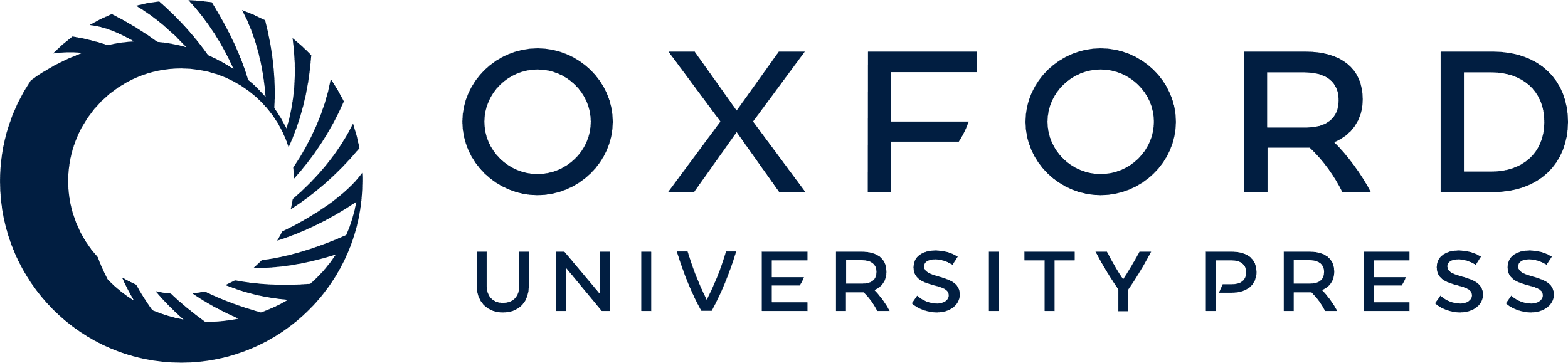 [Speaker Notes: Figure 1. Workflows of the application. (A) Platform workflow for PDE4D: the user has searched for the gene name ‘PDE4D’ and is presented with all the diseases associated with this gene including asthma. Diseases are presented as ‘bubbles’ grouped into therapeutic areas using their EFO relationships. The size and shade of blue color of each bubble is proportional to the strength of association between the disease and PDE4D. Diseases can also be presented as a table or a tree (based on the EFO (17)) by clicking on the corresponding tabs. Selecting the ‘Respiratory system disease’ filter, displays the diseases in this therapeutic area which are associated with PDE4D. (B) Platform workflow for asthma: conversely, the user can enter the disease term ‘asthma’ and will be presented with all the associated targets for asthma including PDE4D. (C) Evidence for PDE4D in asthma: Clicking on asthma in panel A or on PDE4D in panel B shows the types of evidence which support the association between PDE4D and asthma. The evidence ‘flower’ provides an overview of the strength of the association for each type of evidence. Details of the available evidence are presented as summary tables or graphical displays. For example, the red pin in the gene browser below shows the position of a SNP in PDE4D associated with asthma.


Unless provided in the caption above, the following copyright applies to the content of this slide: © The Author(s) 2016. Published by Oxford University Press on behalf of Nucleic Acids Research.This is an Open Access article distributed under the terms of the Creative Commons Attribution License (http://creativecommons.org/licenses/by/4.0/), which permits unrestricted reuse, distribution, and reproduction in any medium, provided the original work is properly cited.]